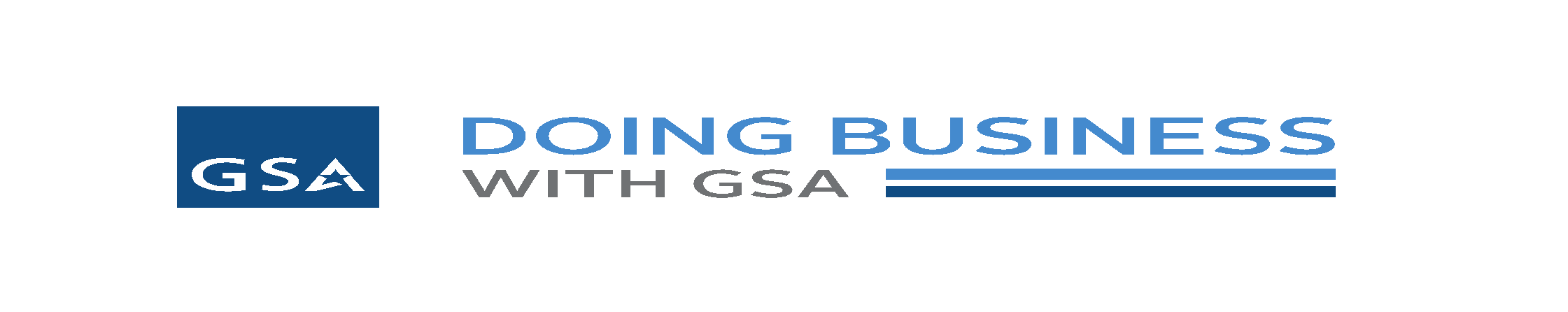 GSA’s Forecast Tool of Contracting 
Opportunities
Claudia Hadley and Robin Reyes 
Small Business Specialists 
Office of Small and Disadvantaged Business Utilization (OSDBU)
May 3, 2024
U.S. General Services Administration
Today’s Agenda
GSA OSDBU Overview
Where is the OSDBU Located
Importance of Market Research
Forecast of Contracting Opportunities
What it is
Benefits
Accessing and searching the Forecast Tool
Using Forecast data
Best practices
Resources
Questions and Answers (Q&A)
About OSDBU
According to the Small Business Act as amended by Public Law 95-507, the Office of Small and Disadvantaged Business (OSDBU) was established to:

Advocate, within each Federal Executive Agency, for the maximum practicable use of all designated small business categories within the Federal Acquisition process.
Ensure inclusion of small businesses as sources for goods and services in Federal acquisitions as prime contractors and subcontractors.

Manage the small business utilization programs for OUR respective organization.

https:www.gsa.gov/smallbusiness
GSA OSDBU
GSA’S Regional Offices
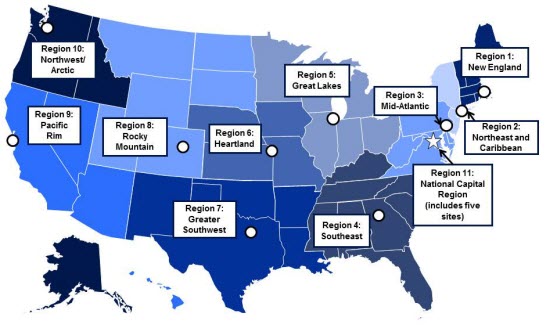 Region 1:   Boston, MA
Region 2:   New York, NY
Region 3:   Philadelphia, PA
Region 4:   Atlanta, GA
Region 5:   Chicago, IL
Region 6:   Kansas City, MO
Region 7:   Ft. Worth, TX
Region 8:   Denver, CO 
Region 9:   San Francisco,    CA
Region 10:  Auburn, WA
Region 11:  Washington, DC
https://www.gsa.gov/about-us/contact-us/small-business-support
Research the Federal Market
E-Tools
GSA Forecast Tool – Learn about potential prime contracting opportunities 
	https://acquisitiongateway.gov/forecast

Federal Agency Procurement Forecasts – Learn about potential prime contracting opportunities -- https://www.acquisition.gov/procurement-forecasts

GSA eLibrary - the official online source for complete GSA and VA Schedules information including awards.  Small Businesses can utilize this tool to locate contractors for potential teaming arrangements and/or subcontracting opportunities. --https://www.gsaelibrary.gsa.gov/ElibMain/home.dois

GSA Subcontracting Directory – Conducting Market Research and a Competitive Analysis affords your business a competitive edge.  -- https://www.gsa.gov/small-business/register-your-business/subcontracting-and-other-partnerships#Subcontracting
  
SBA Dynamic Small Business Search (DSBS) –The Dynamic Small Business Search (DSBS) database is maintained by the SBA. Contracting Officers and prime contractors use this tool to identify potential small business contractors for upcoming potential prime contracting and subcontracting opportunities.
Importance of Market Research
Steps to Developing Leads in  the Federal Market
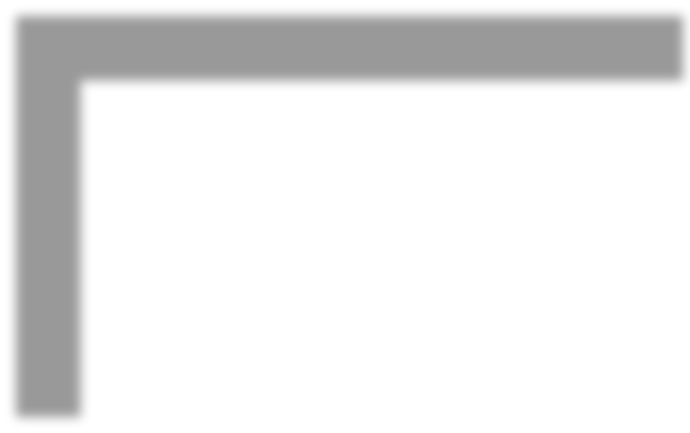 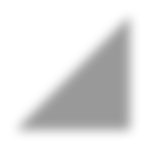 What contracts  are set to expire  that I can  compete for in  the future?
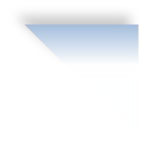 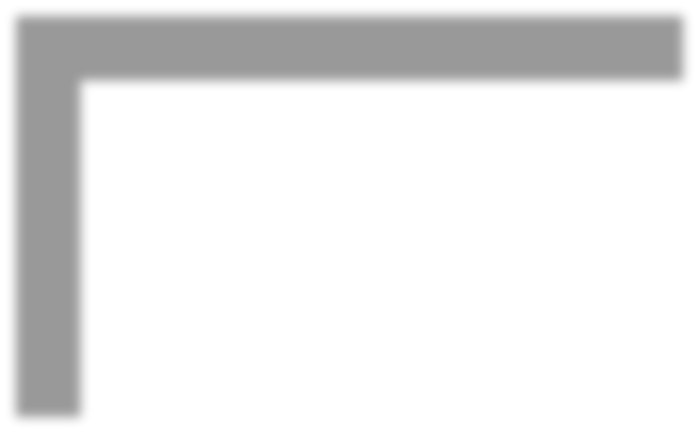 Who are my  competitors?  Who holds the  current  contract?
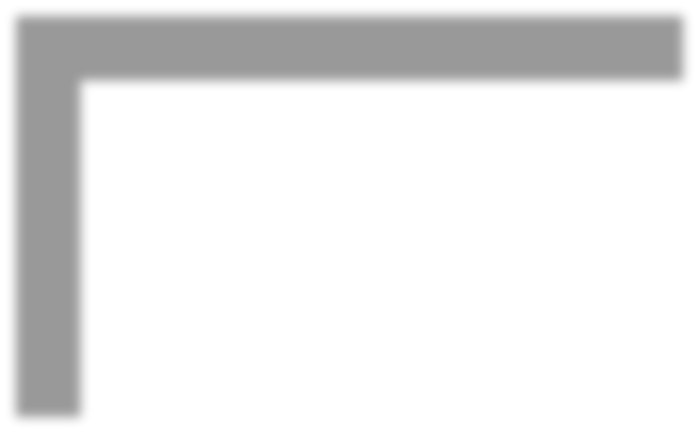 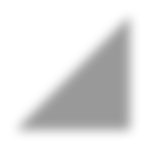 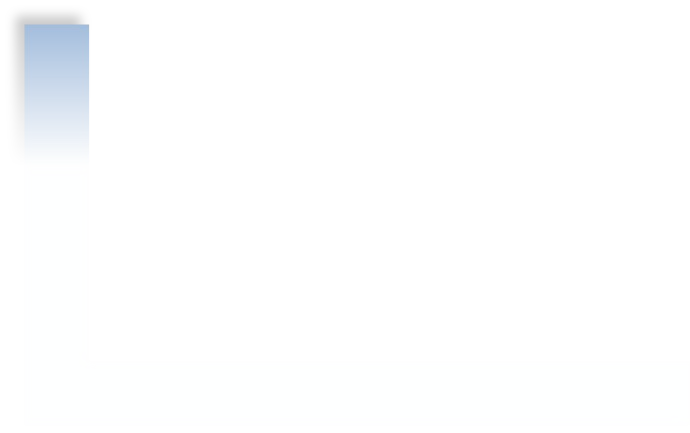 How much are  they buying?
Have they
awarded any  set-asides?
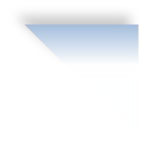 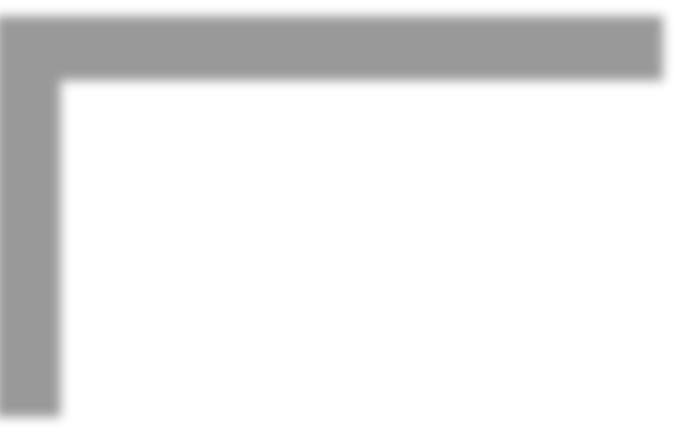 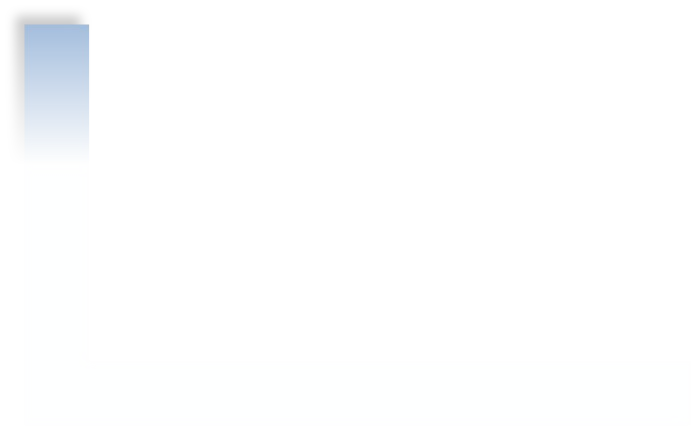 Which Federal  Agencies are  purchasing my  product or service
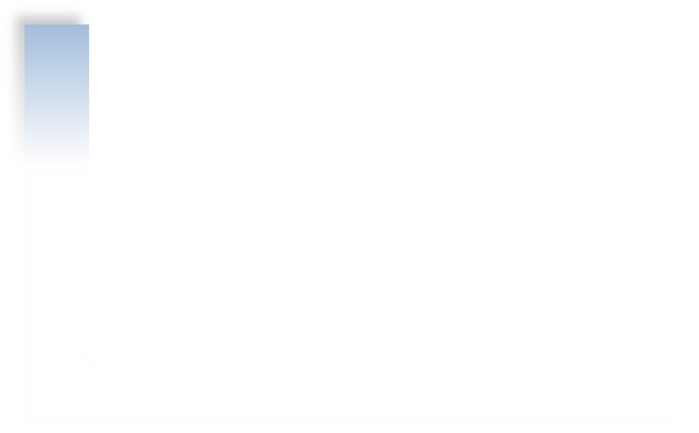 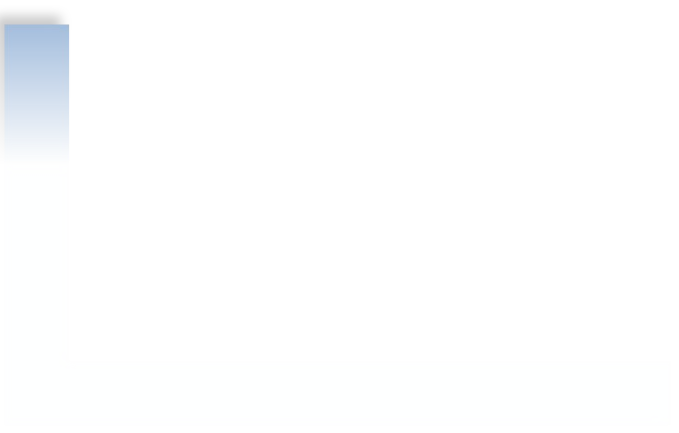 The Unknown can cause Frustration and  Disappointment
DATA
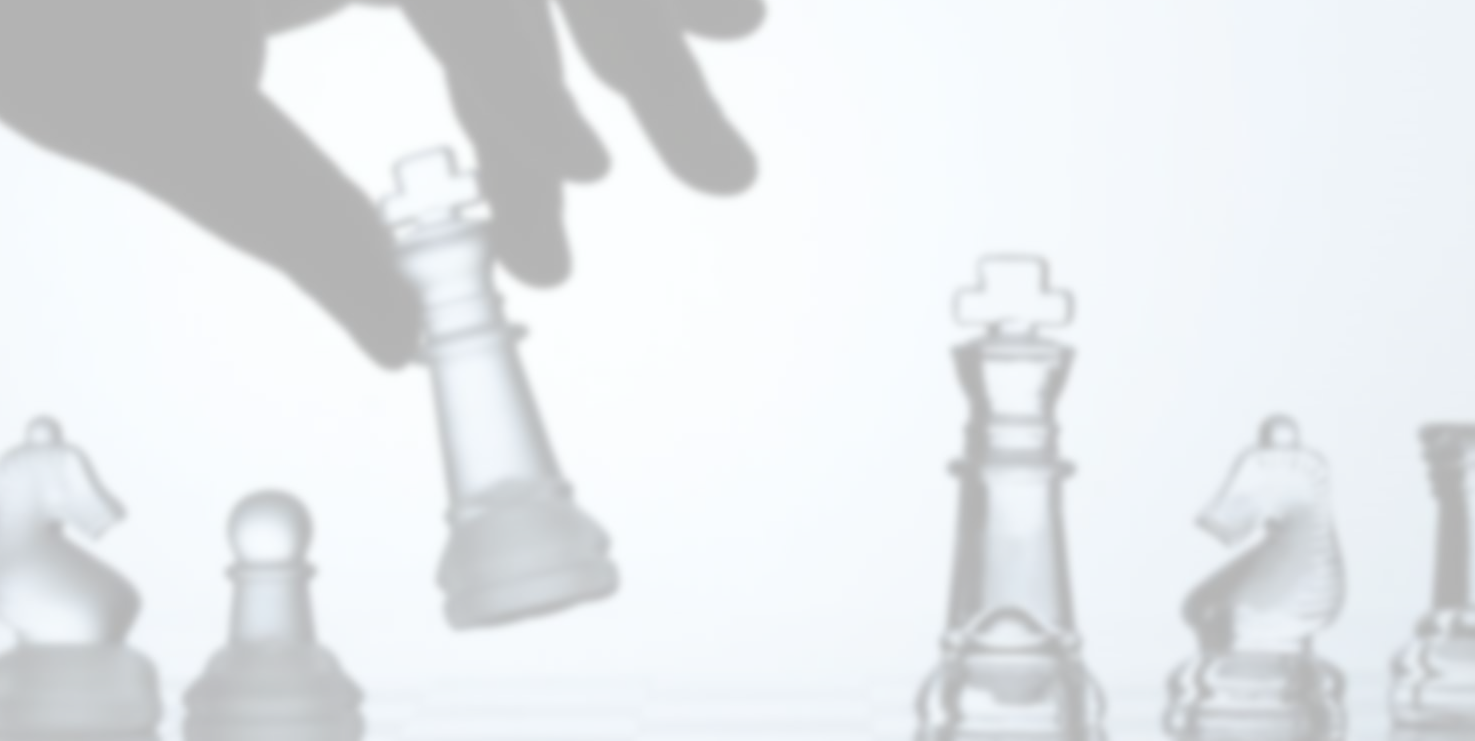 Let the Data Refine You Overall Strategy!

Use Data to Develop a Targeted Strategy
Know which Agency Forecast Tools to Use
Develop leads, short and long term goals
Become More Efficient
Did you know?
The forecast of contracting opportunities is a list of expected Federal contracts.
Public Law (Pub. L.) 100-656, the Business Opportunity Development Reform Act of 1988, requires agencies to prepare a forecast.
The Forecast Tool is an automated solution to provide forecast information to the public.
Forecast Benefits
Early awareness of anticipated opportunities 
User-friendly search, filter, and export data functions
One-stop shop for Federal agency forecasts
General Services Administration
Department of the Interior
Department of Labor
Small Business Administration
Office of Personnel Management
Department of Veterans Affairs
How to Access the Forecast Tool
https://www.acquisitiongateway.gov/forecast
No username or password required
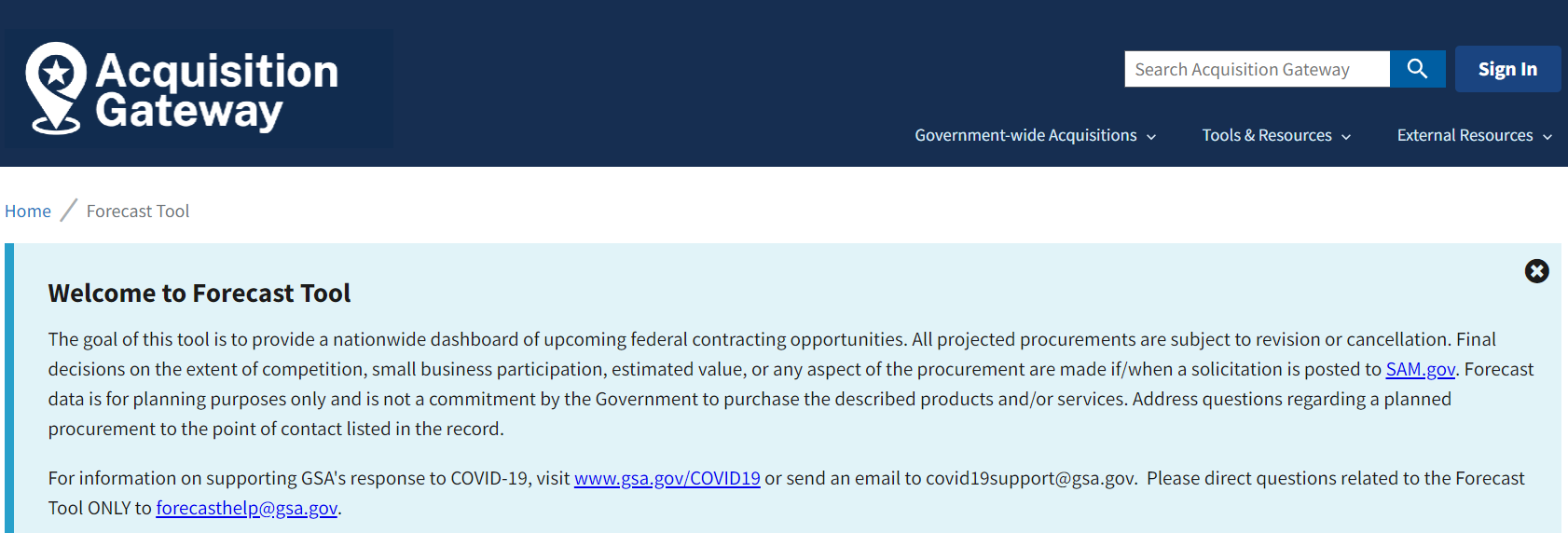 Search Options
Filters
Agency; Place of Performance (State); NAICS Code; Estimated Award Quarter/Fiscal Year; Acquisition Strategy/Type of Set-Aside; Contract Type; Award Status
Keyword Search
Combined filters/keyword search
Export to *.csv
GSA Forecast of Contracting Opportunities
How to Access the Forecast Tool:
Background:
Focuses on acquisition planning and increases awareness of potential prime and subcontracting opportunities.

The goal is to help both GSA buyers and vendors easily communicate around potential contracting opportunities.

The tool includes information for GSA, Department of Interior, Department of Labor, U.S. Small Business Administration,  U.S. Office of Personnel Management, , and  U.S. Department of Veterans Affairs 

Forecast Website Access: 
https://acquisitiongateway.gov/forecast
https://www.fbf.gov
https://www.acquisition.gov/procurement-forecasts
Download to Excel and Share
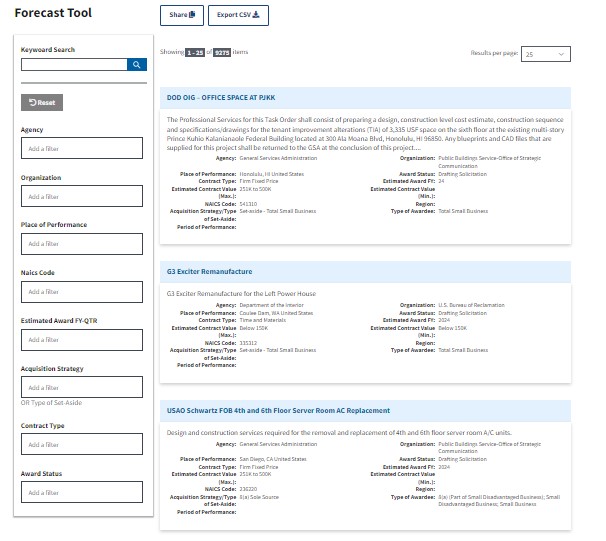 Search by NAICS Code
Filter Options
Click Description Title to View Details
Leverage Forecast Listing Data
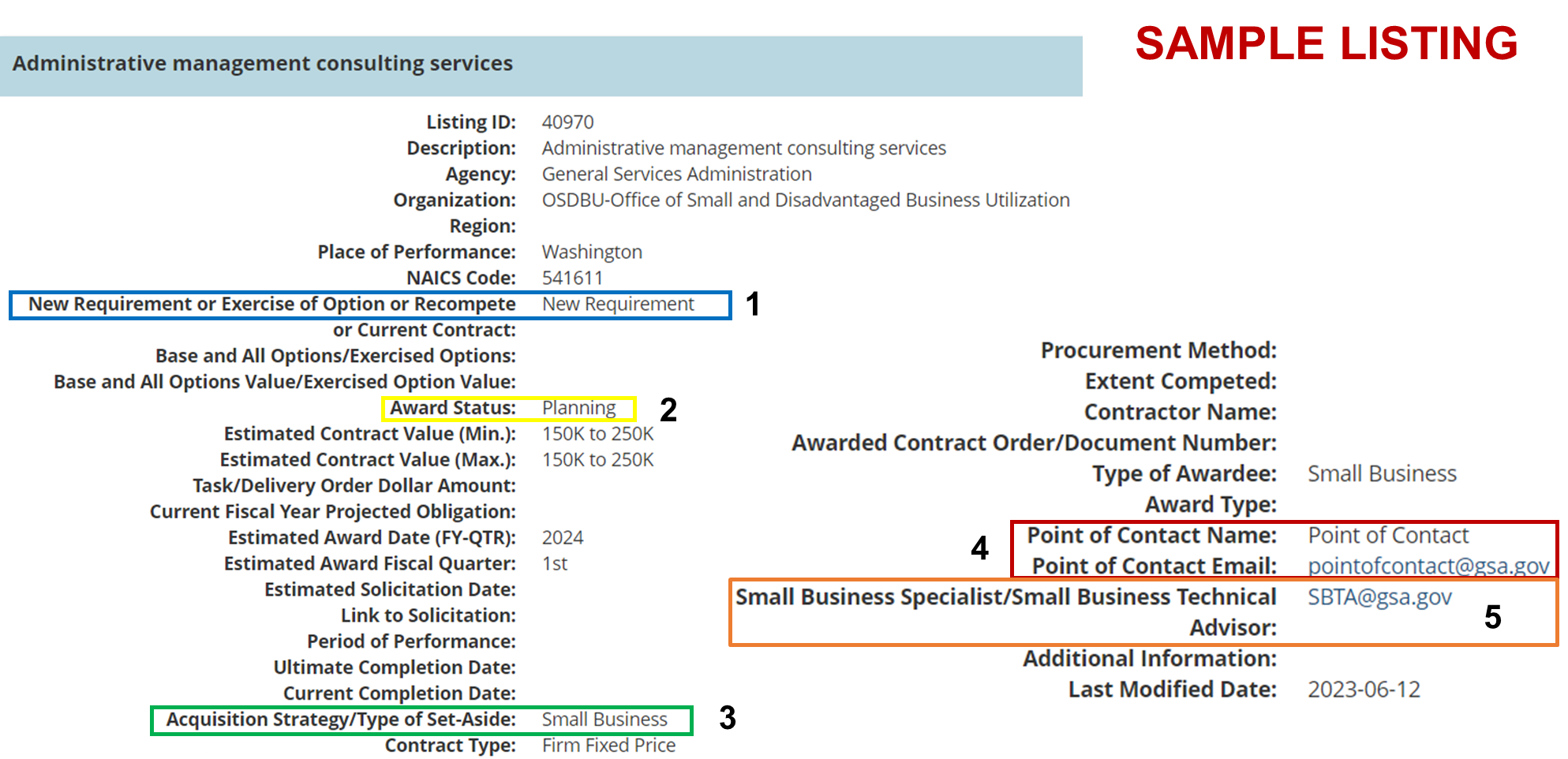 BEST PRACTICES
Know your NAICS code(s)
www.census.gov/naics/
Check Forecast Tool weekly
Get to know agency OSDBU representatives
Resources
Factsheet: Use the GSA Forecast Tool to Find Contracting Opportunities
www.gsa.gov/osdbufactsheets

Agency Recurring Procurement Forecasts
www.acquisition.gov/procurement-forecasts
Websites:
GSA Forecast of Contracting Opportunities Tool – www.gsa.gov/smbusforecast
Federal Agency Procurement Forecasts - https://www.acquisition.gov/procurement-forecasts
GSA eLibrary – http://www.gsaelibrary.gsa.gov
GSA Advantage - https://www.gsaadvantage.gov 
GSA e-Buy - http://www.gsa.gov/ebuy 
Federal Procurement Data System (FPDS) - https://www.fpds.gov
Small Business Goaling Reports - https://sam.gov/reports/awards/static
USA Spending.gov - http://www.usaspending.gov
Federal Service Desk (FSD) -  http://www.fsd.gov 
SBA Dynamic Small Business Search (DSBS) - https://web.sba.gov/pro-net/search/dsp_dsbs.cfm
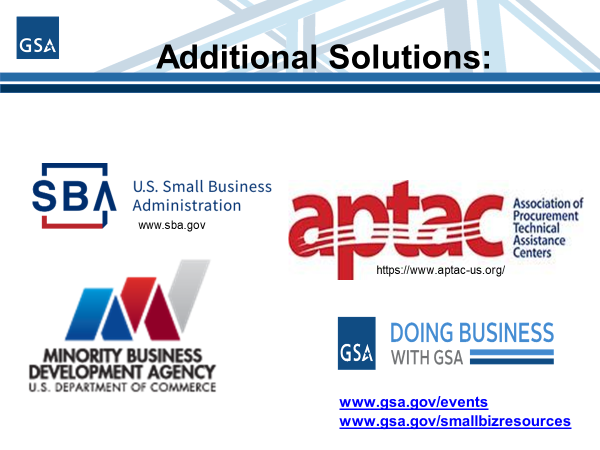 Additional Solutions
Have questions or need more information?
GSA OSDBU Small Business Specialists: www.gsa.gov/smallbizsupport

forecasthelp@gsa.gov
QUESTIONS ?
Survey
Your feedback is valuable to us. Please take a moment to share your thoughts by completing a brief survey. Your input helps us improve and tailor our future sessions. Thank you in advance for your time!

SURVEY LINK:
https://feedback.gsa.gov/jfe/form/SV_88hPv1XEhfeiBFQ